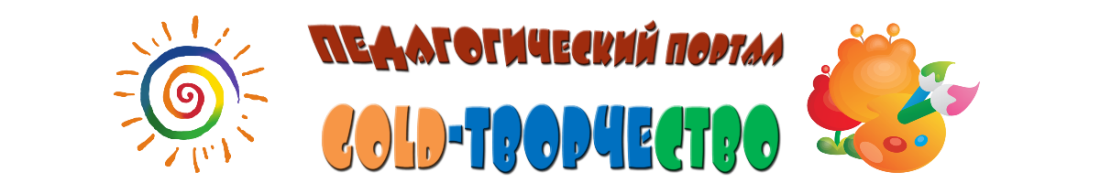 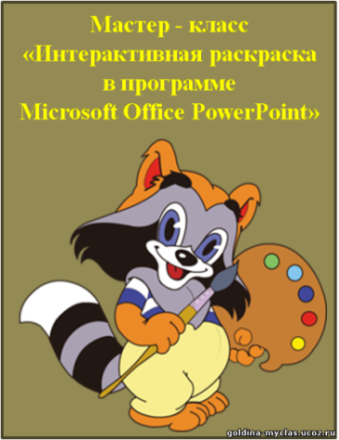 Интерактивный тренажёр-раскраска по теме  «Единицы длины, массы, времени»  
 «Щенок»
Математика,  4 класс.

Гусева Наталья Николаевна
учитель начальных классов
МБОУ «Жердевская СОШ»
2015 г.
Дорогой друг!
Внимательно прочитай 
задание и   выбери правильный ответ.
    Если ты ответишь правильно, 
то перейдёшь к следующему заданию.
     Желаю удачи!
источники
96ч=      сут
4
8
240мин=      ч
24
4
1мин 7с=      с
107
67
9ц 24кг=      кг
924
9024
8дм 7см=     см
87
807
5мин 15 с =    с
515
315
2г 6 мес =    мес
30
26
6м 9дм =     дм
69
609
3суток =       ч
36
72
6т 5ц =      кг
6500
650
28 дней =    недель
5
4
Молодцы!
начало
конец
Интернет – ресурсы
 http://skazki-raskraski.info/coloring/babochka-na-golove-shhenka/    - картинка щенок
Голубь В.Т. Зачётная тетрадь. Тематический контроль знаний учащихся. Математика 4 класс (1-4). Практическое пособие для начальной школы. – Воронеж, 2006.

http://tvoilen.ru/docs/image/aHR0cDovL25lZWQ0c29mdC5ydS91cGxvYWRzL3RhZ2luYXRvci9Ob3YtMjAxMi9mb255LWRseWEtcHJlemVudGFjaWouanBn   фон